Using Diagnostic Laboratories Effectively
David D. Frame, DVM, DACPV
Utah State University Extension Poultry Specialist
Selection of Samples
Select only fresh mortality (recently picked up). Dead no longer than 12 hours – less if hot weather.

Select only representative samples of the problem occurring.

Anticipate sending at least five (5) birds.

Refrigerate but do not freeze.
Where to ship
Identify a poultry diagnostic laboratory near you.
Distant laboratories may charge additional “out-of-state” fees.
Call before sending anything.
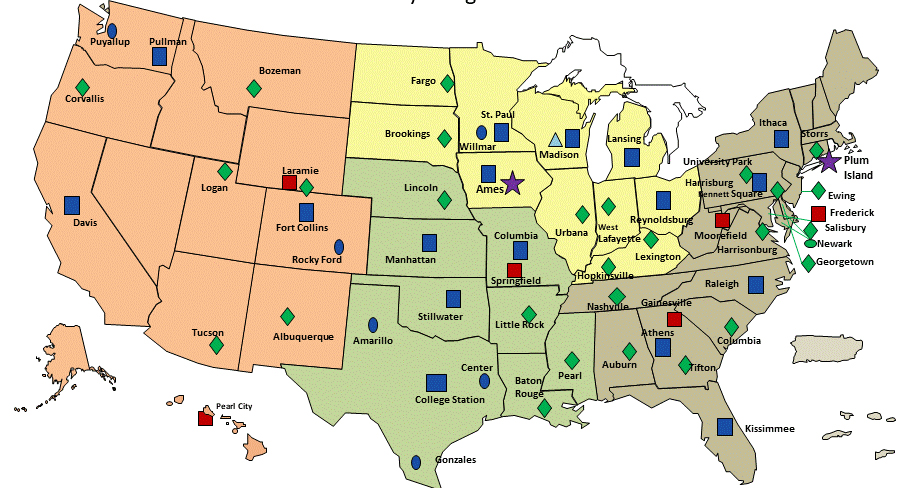 National Animal Health Laboratory Network (NAHLN)
Packaging
Double-bag everything.
Use Styrofoam inner container within a cardboard box outer shell.
Use artificial ice to keep specimens cool during transport.
Pack with newspaper or other shock-absorbant, moisture-wicking material.
Place submission form in a waterproof ziplock bag. Tape to top of Styrofoam inner container.
Attach appropriate outer mailing label – print legibly and use accurate shipping destination address.
Packaging
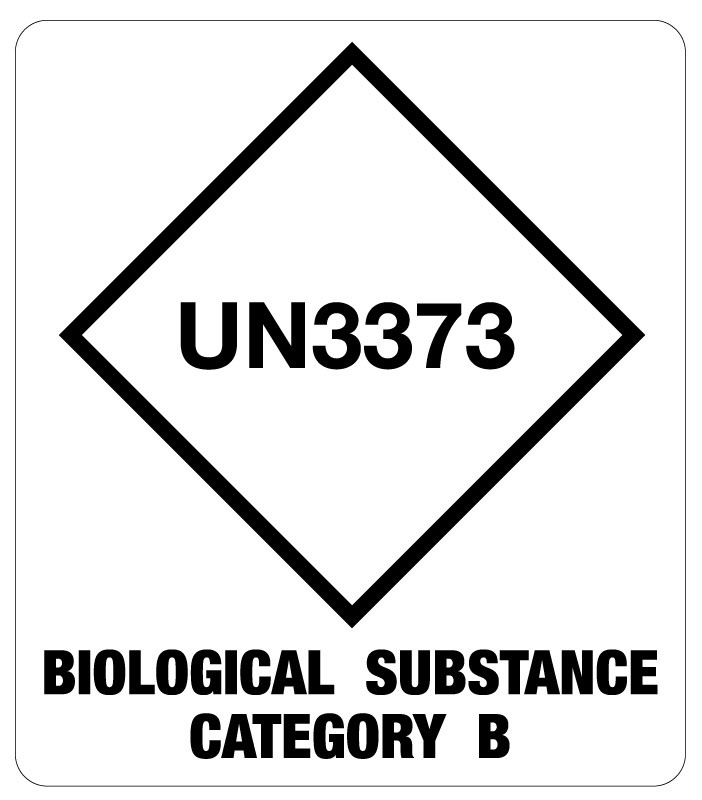 Diagnostic substances designation
Label must be marked on the outer package.
Minimum label dimensions: 50 mm (2 inches) on a side, and the proper shipping name, “Biological Substance, Category B” must be in letters at least 6 mm (1/4 inch) high).
A Shipper’s Declaration is NOT required. If applicable, the text “Biological Substance, Category B” and “UN 3373” should be documented on the waybill.
Printable labels can be found online
When to ship
Try to ship on a Monday or Tuesday if possible.

Not on a Friday or weekend.


Ship “overnight” only.
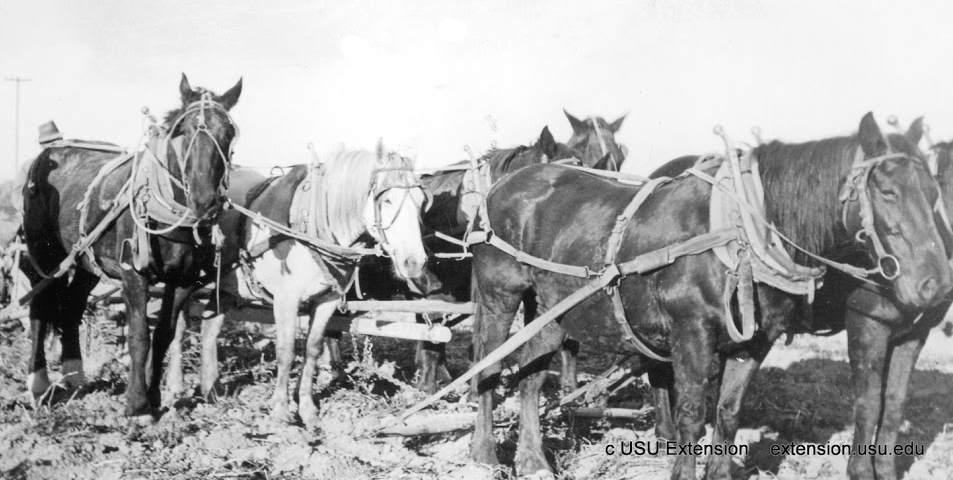 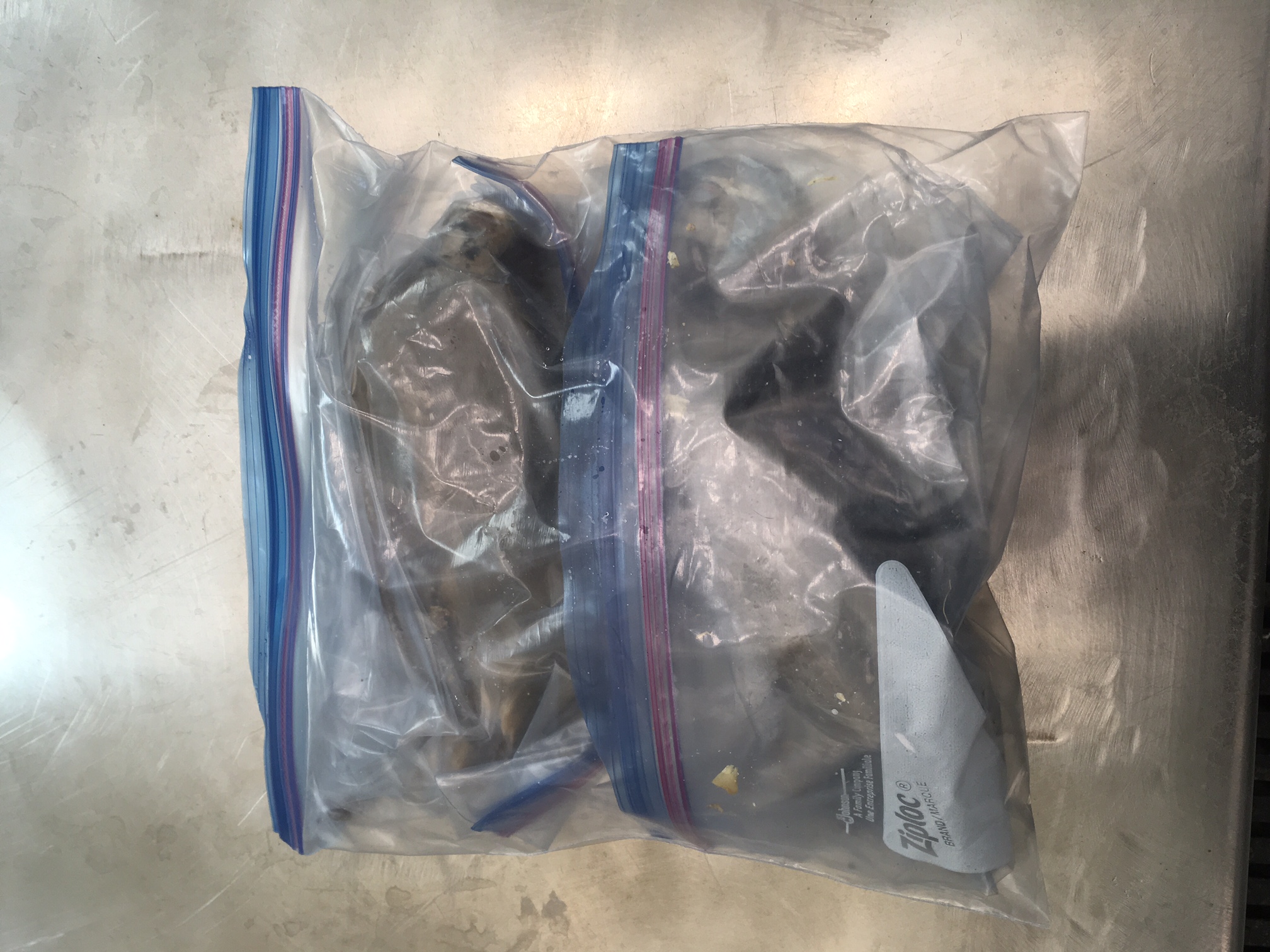 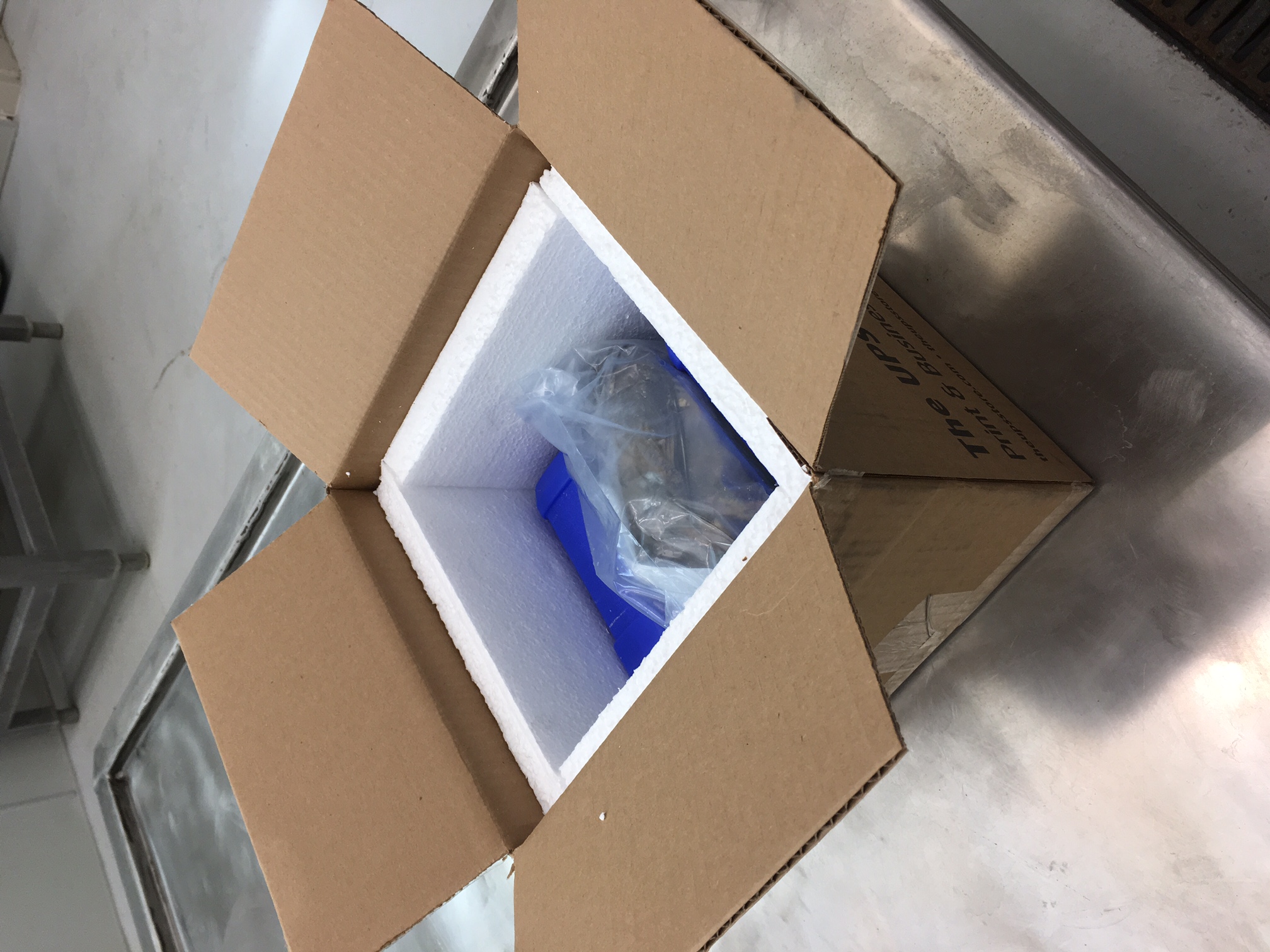 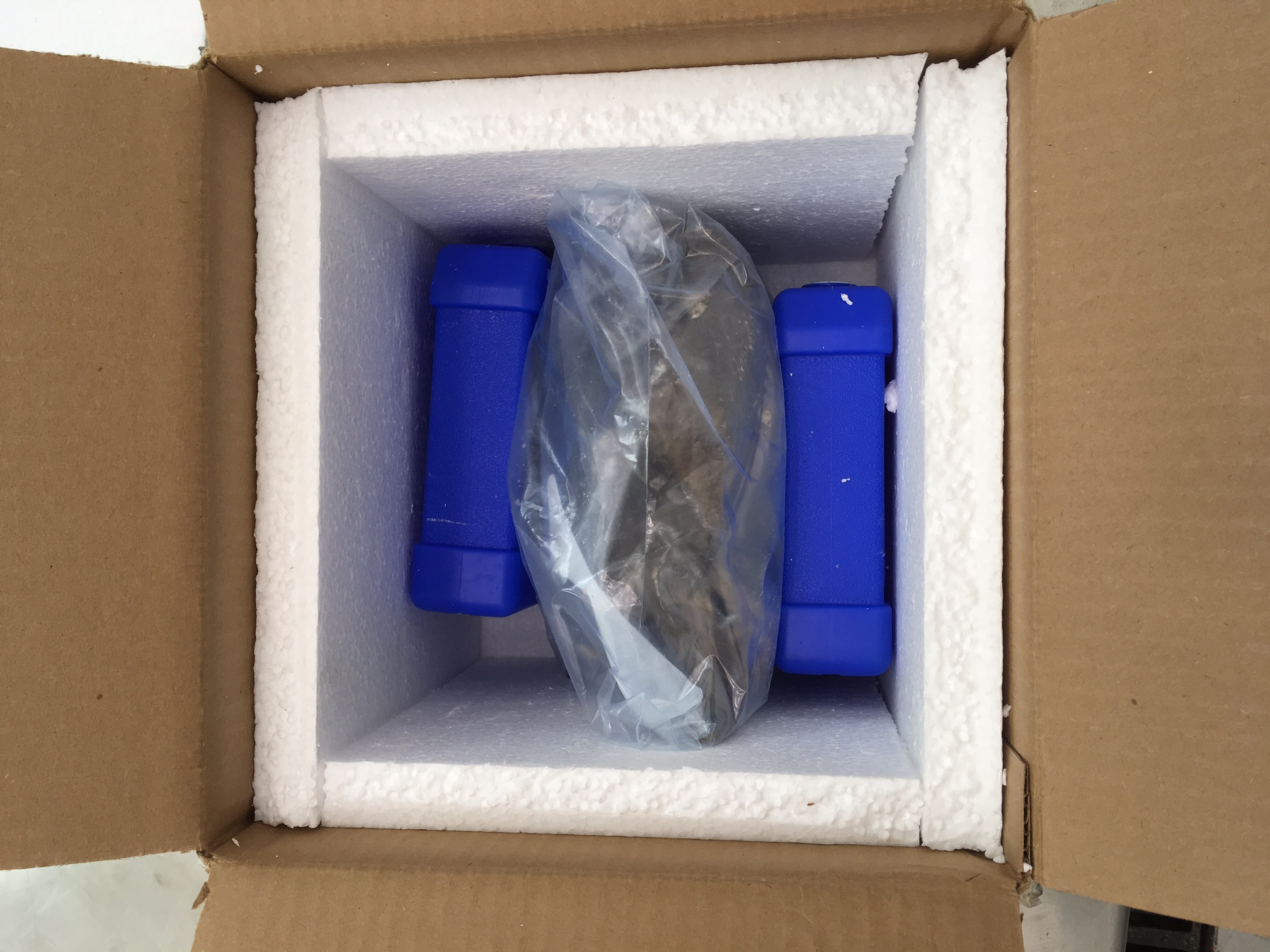 http://digitalcommons.usu.edu/cgi/viewcontent.cgi?article=1770&context=extension_curall
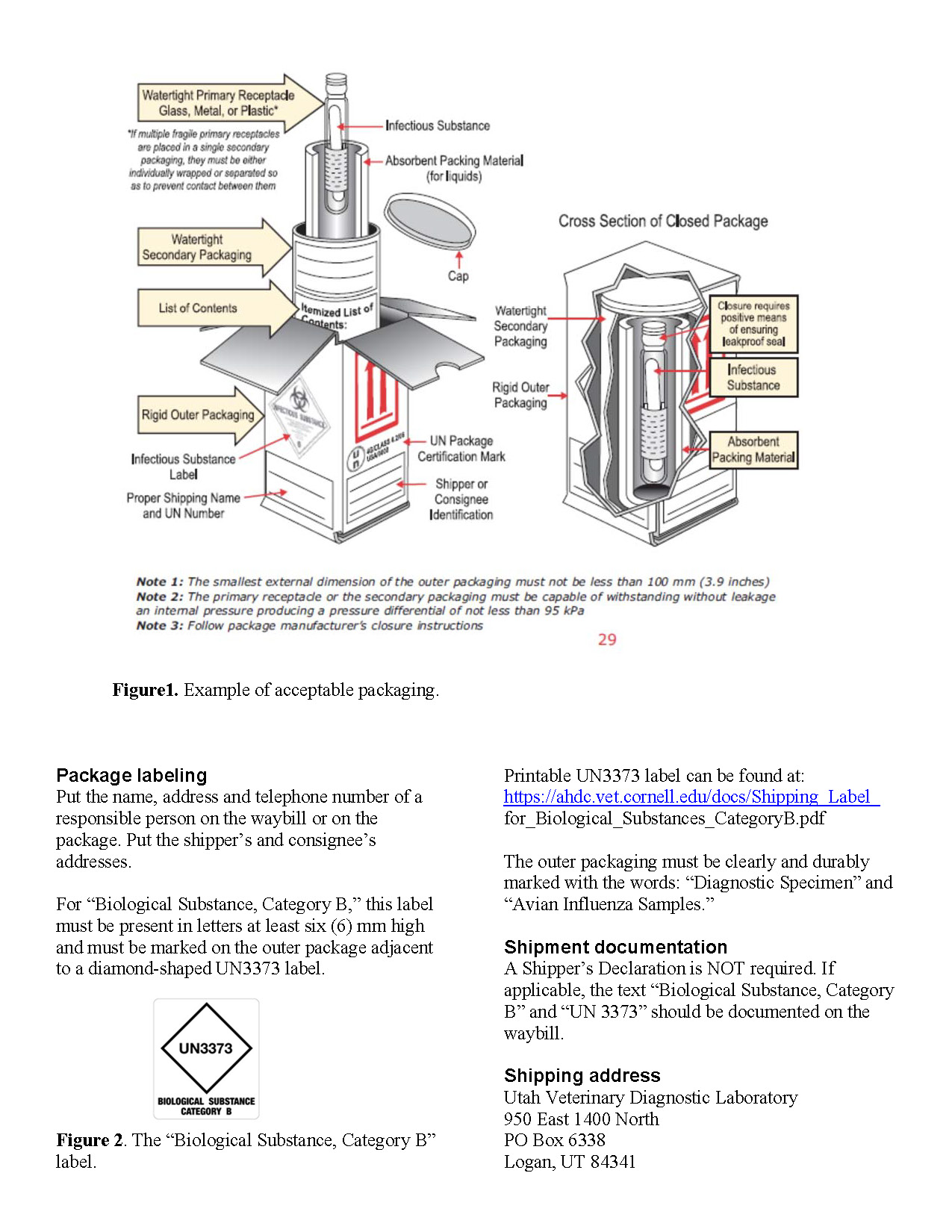 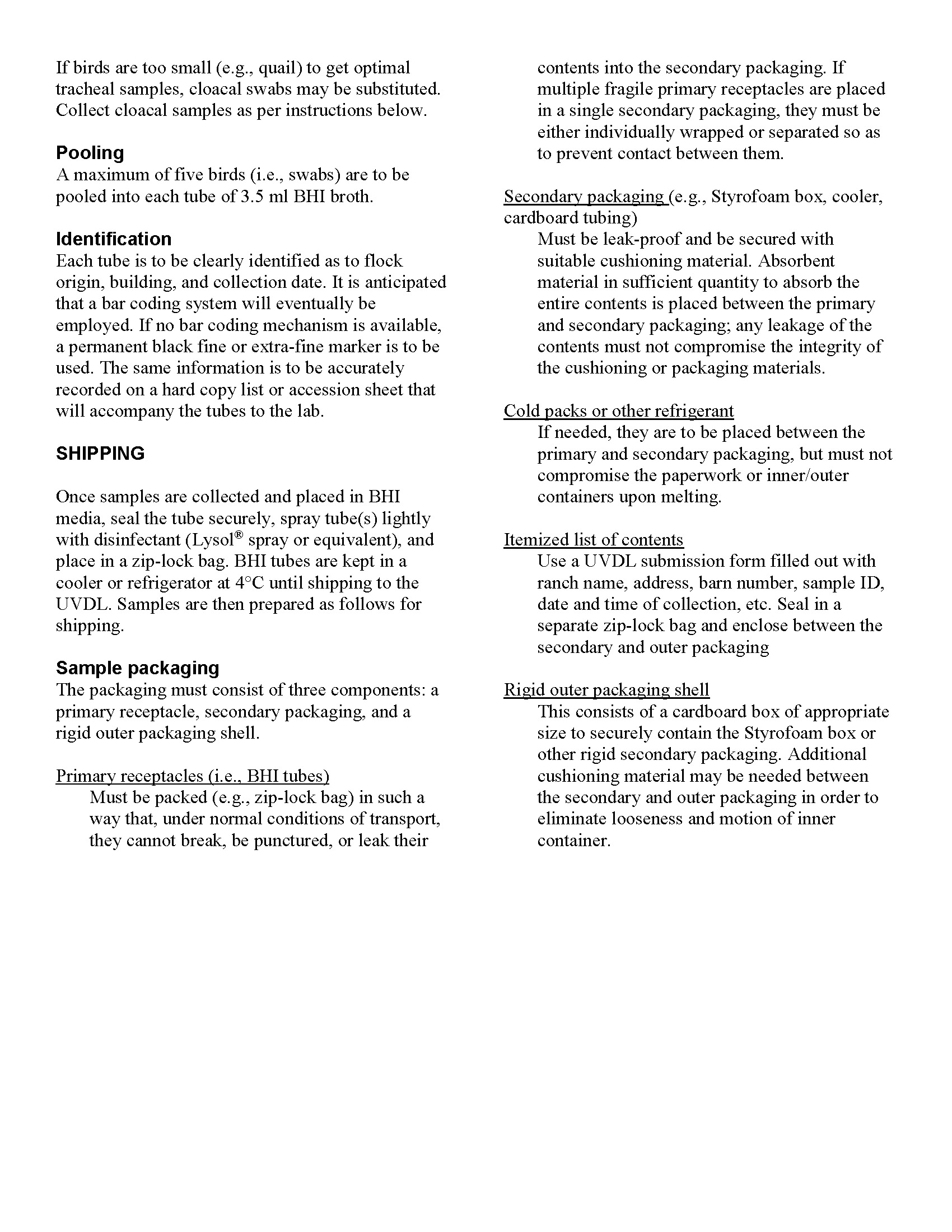 Game Bird Diagnostic Cases Submitted to the Central Utah Veterinary Diagnostic Laboratory
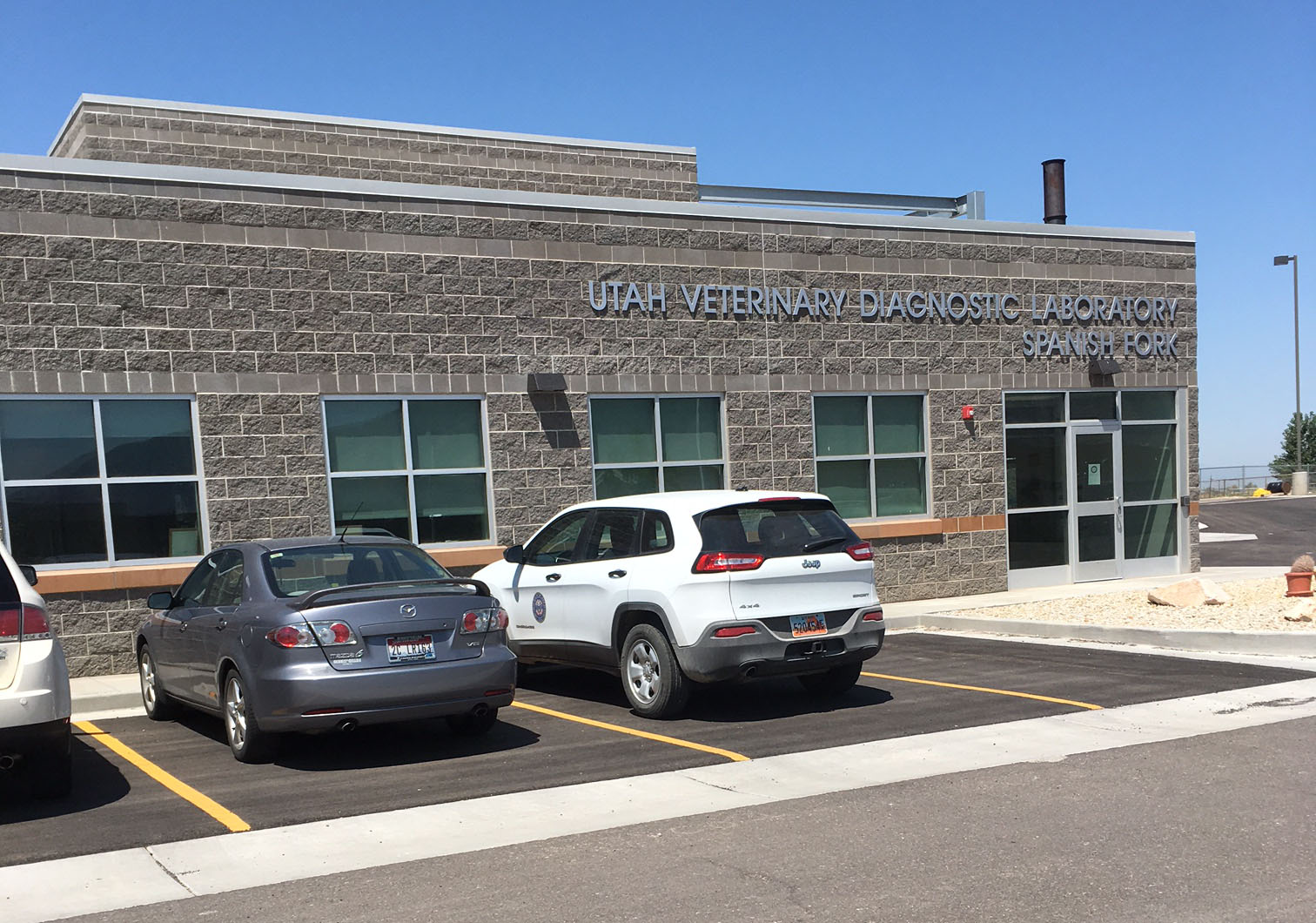 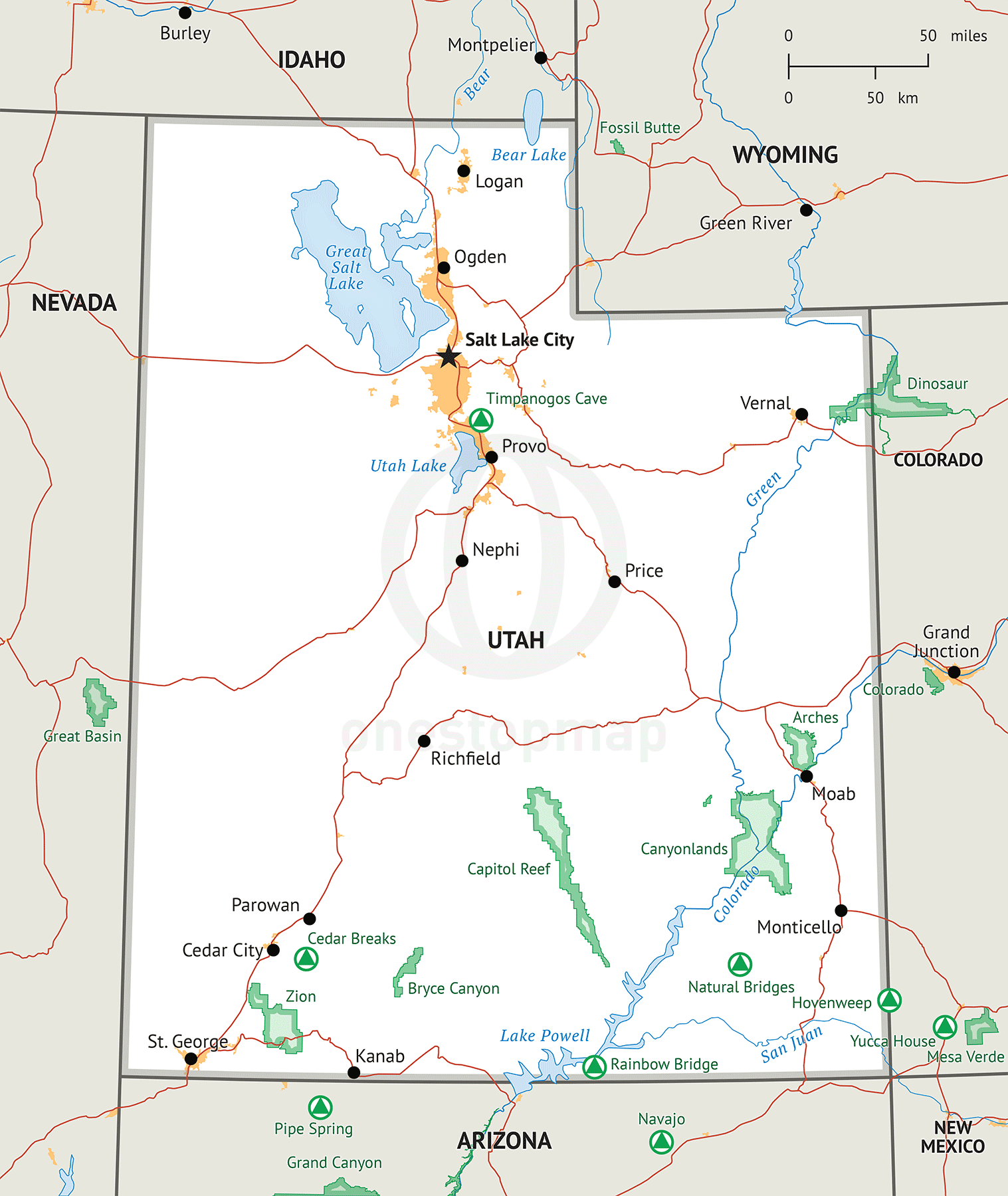 Capillaria
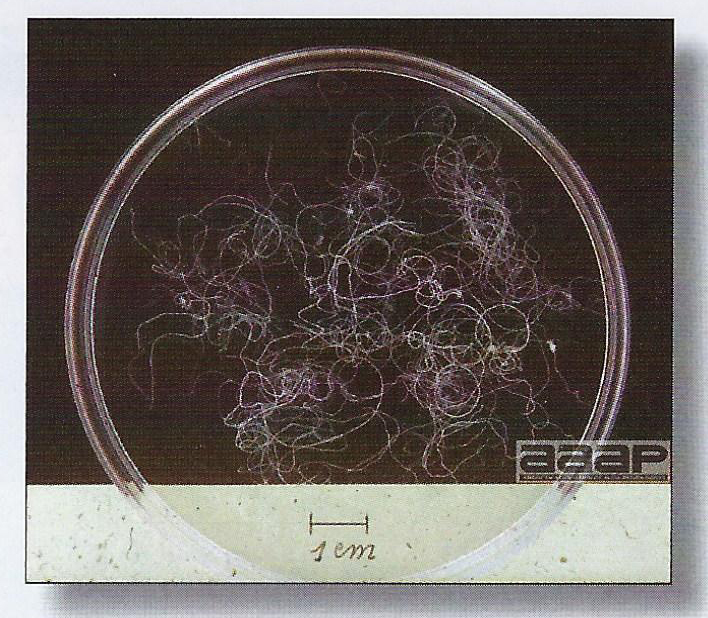 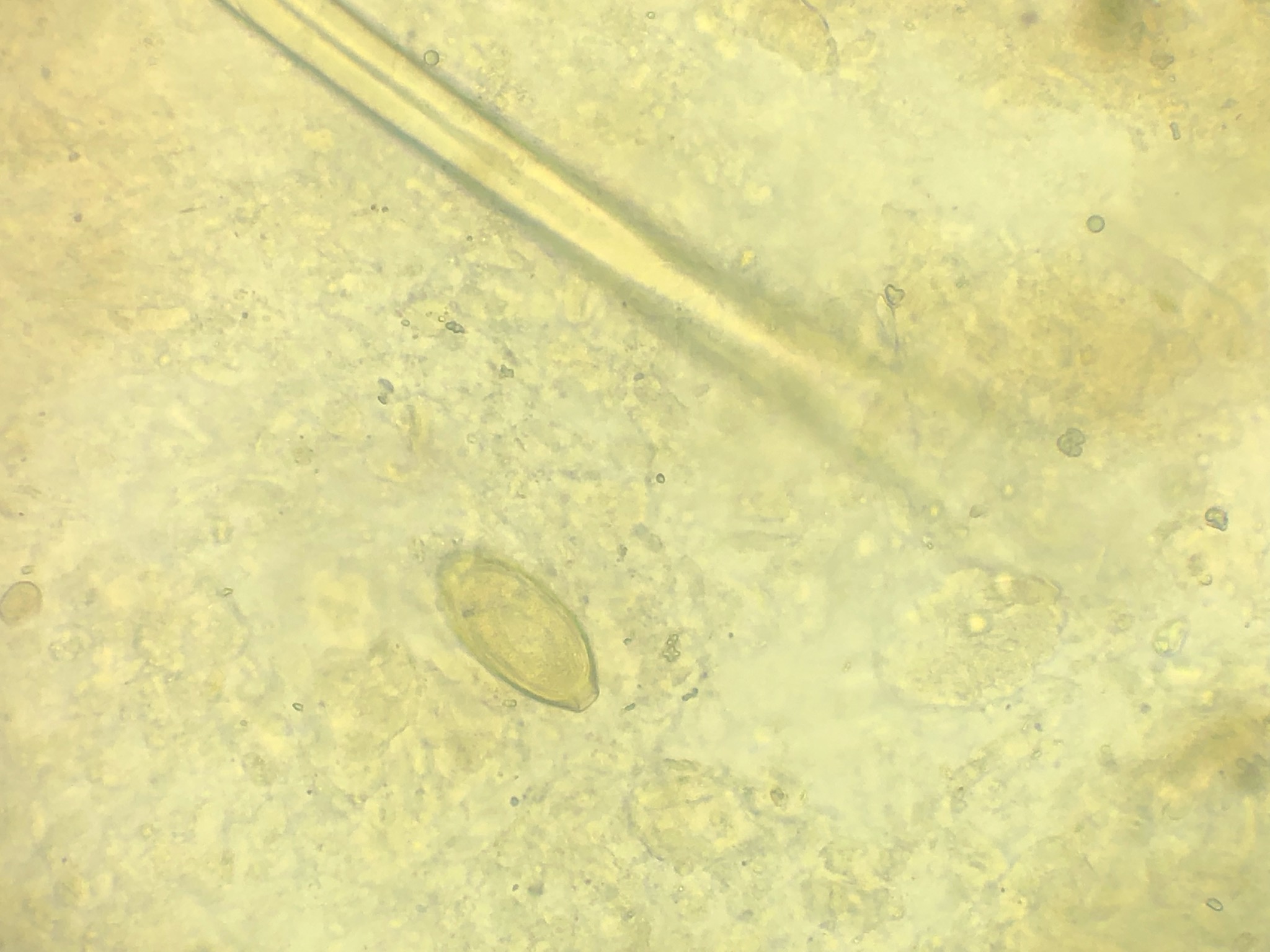 Ascarids
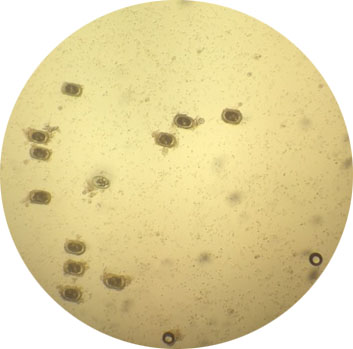 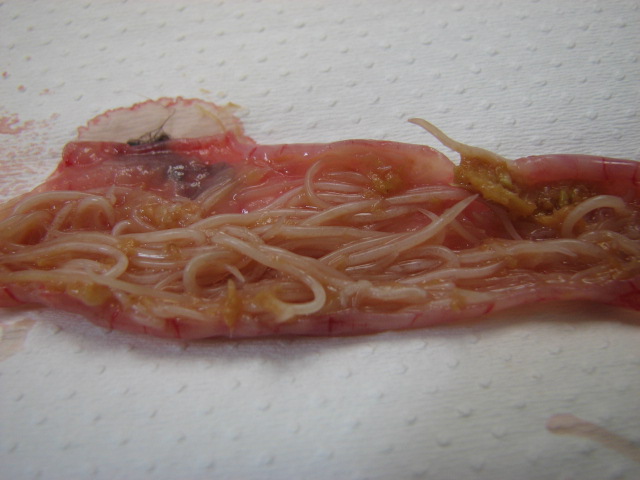 Botulism
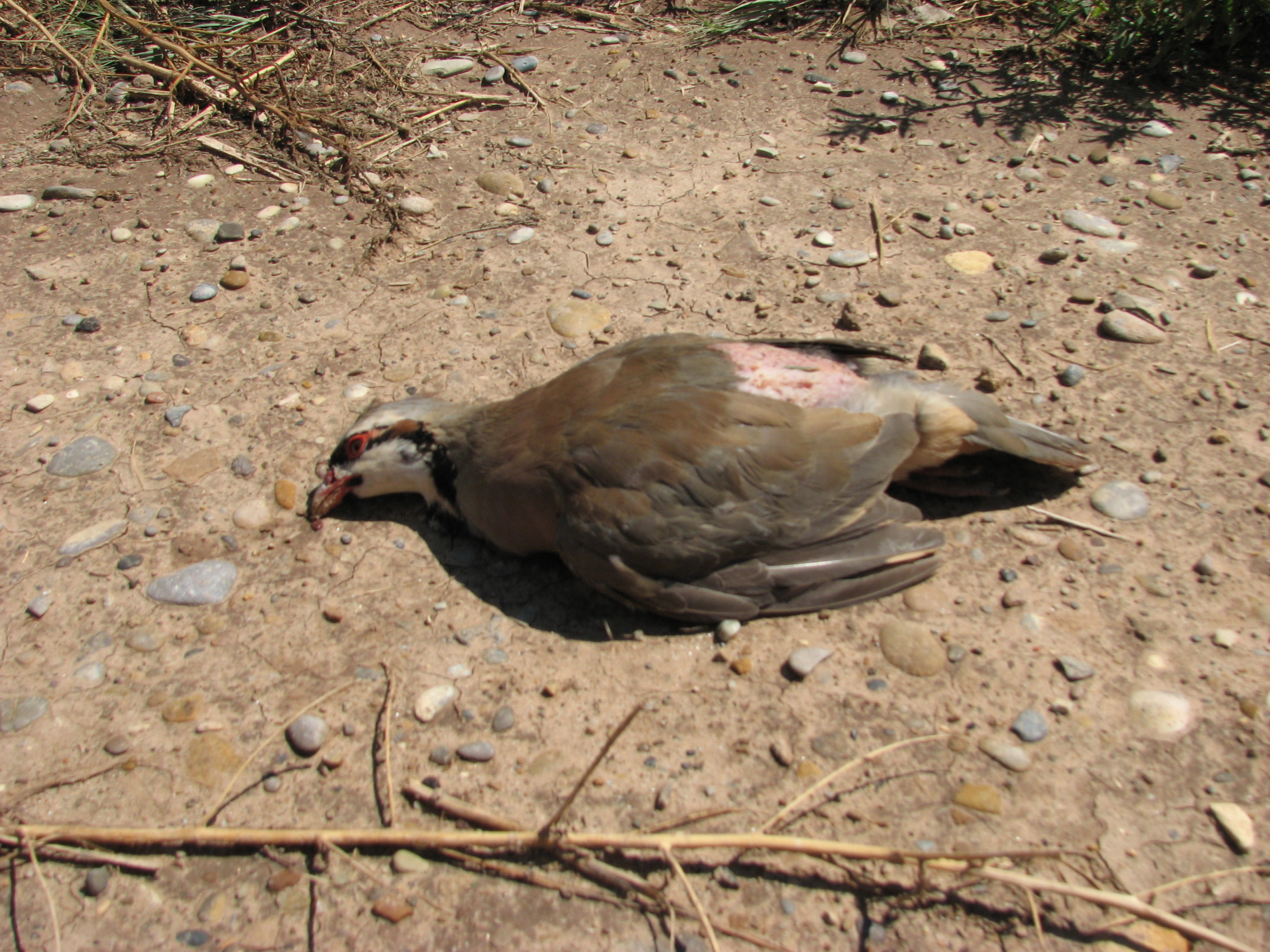 Coccidiosis
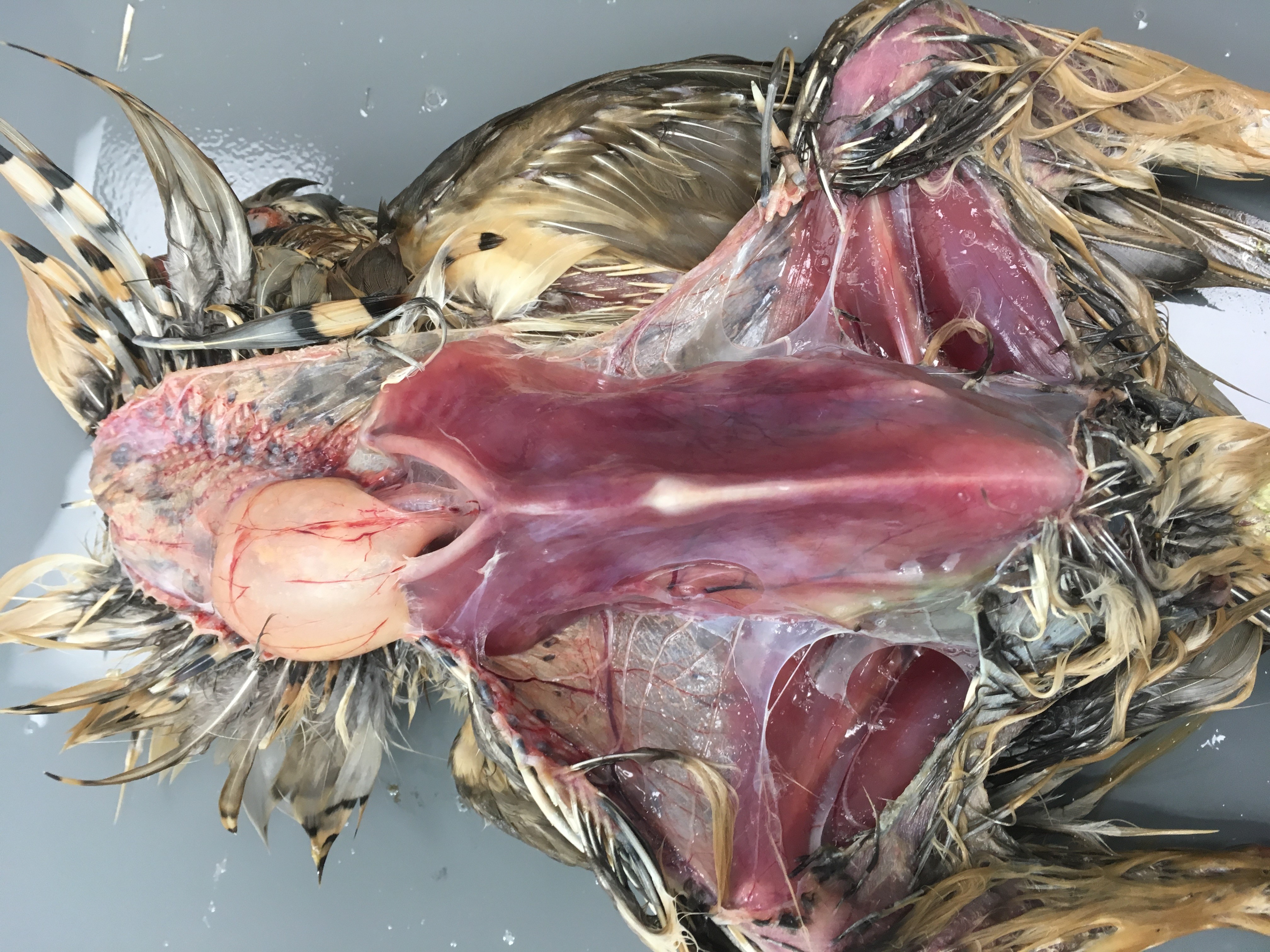 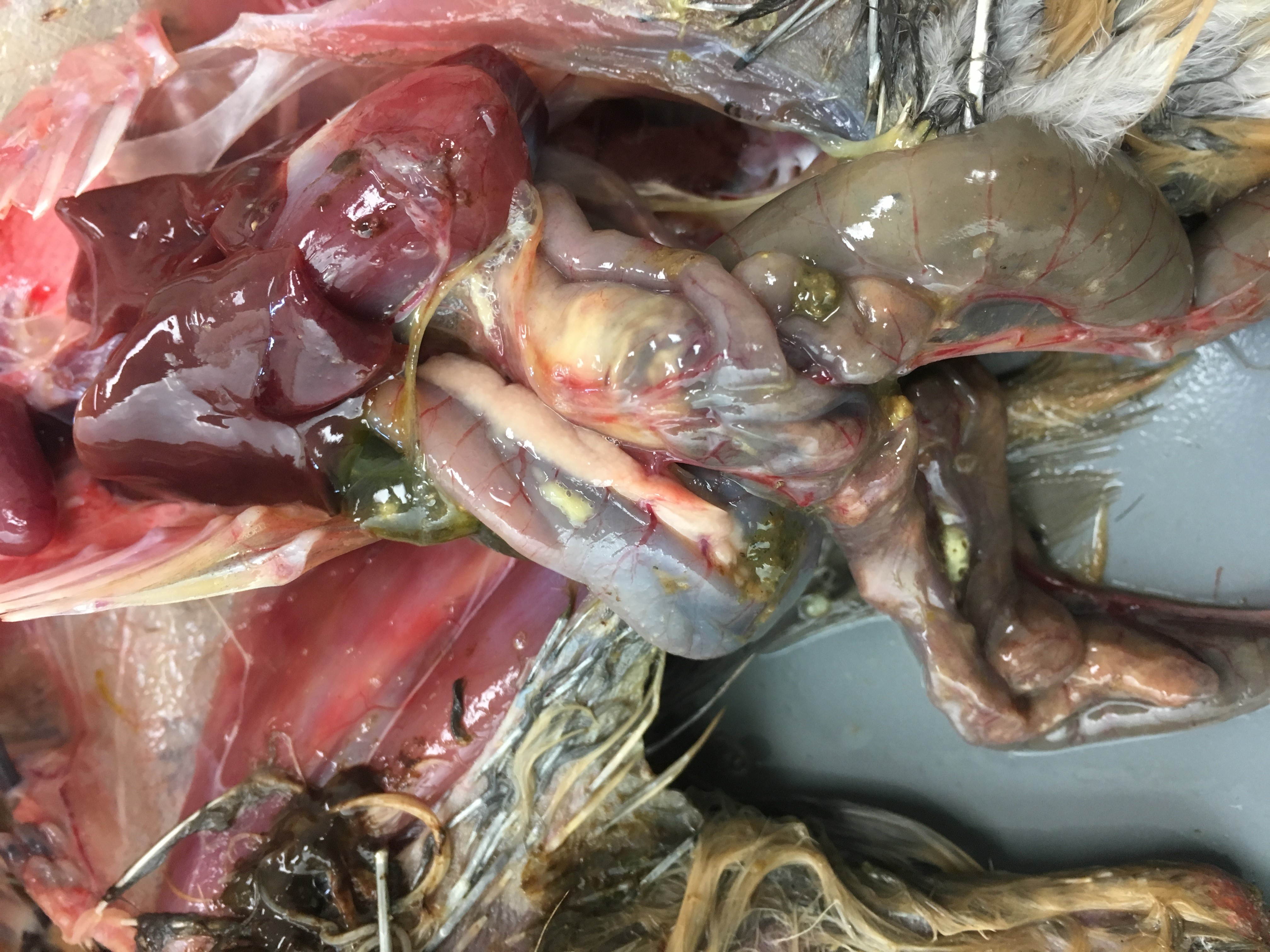 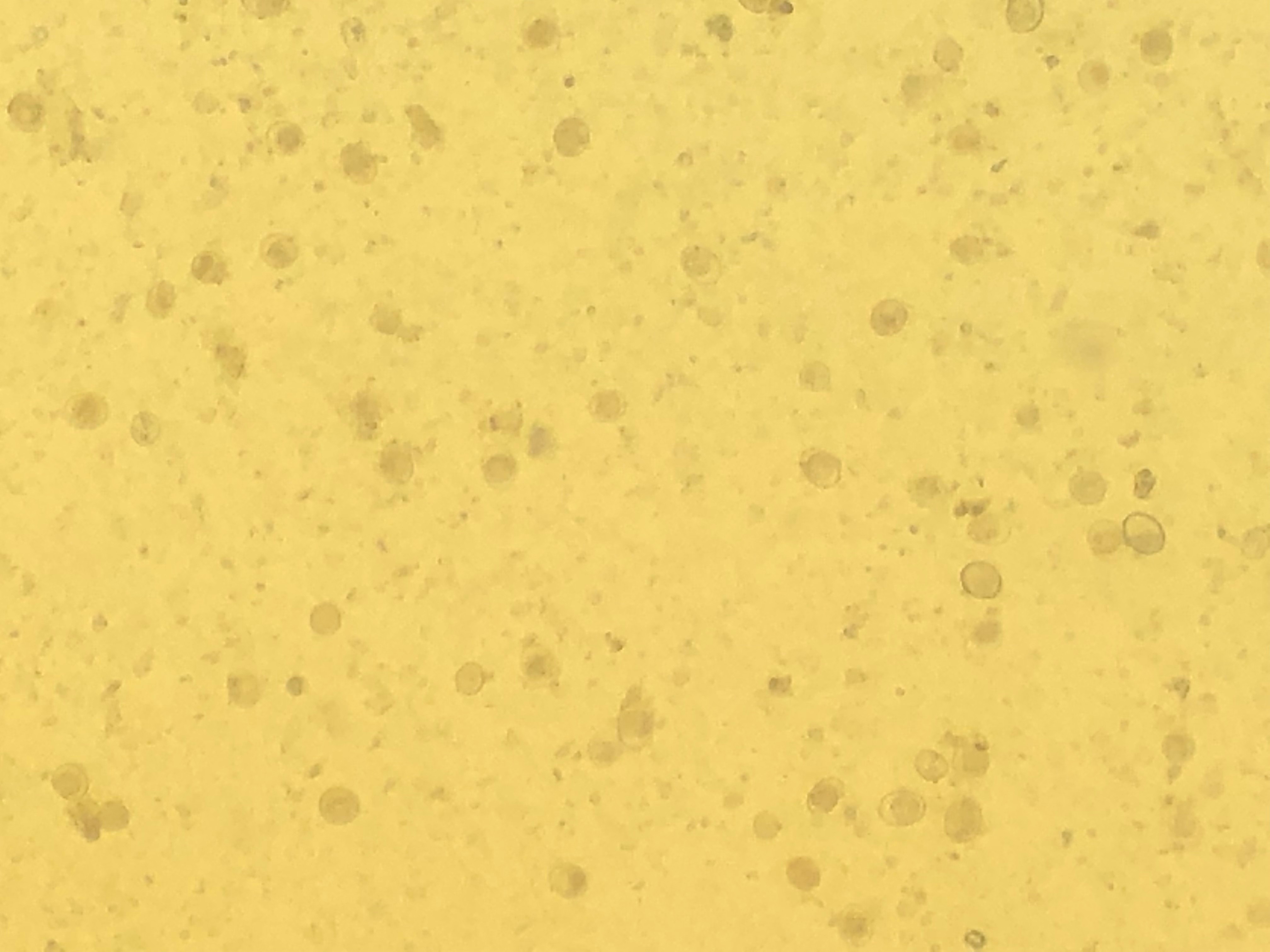 Fowl Cholera
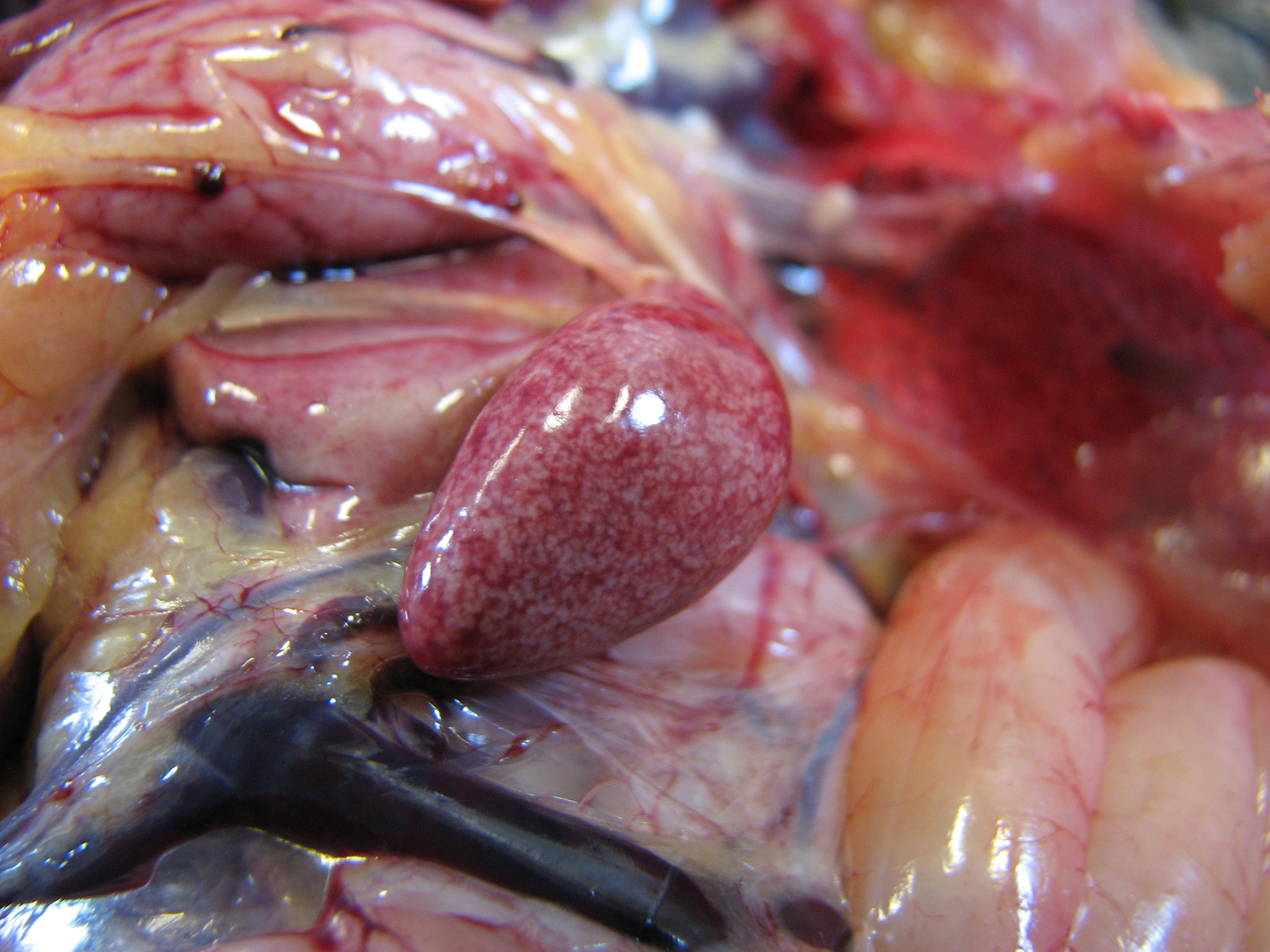 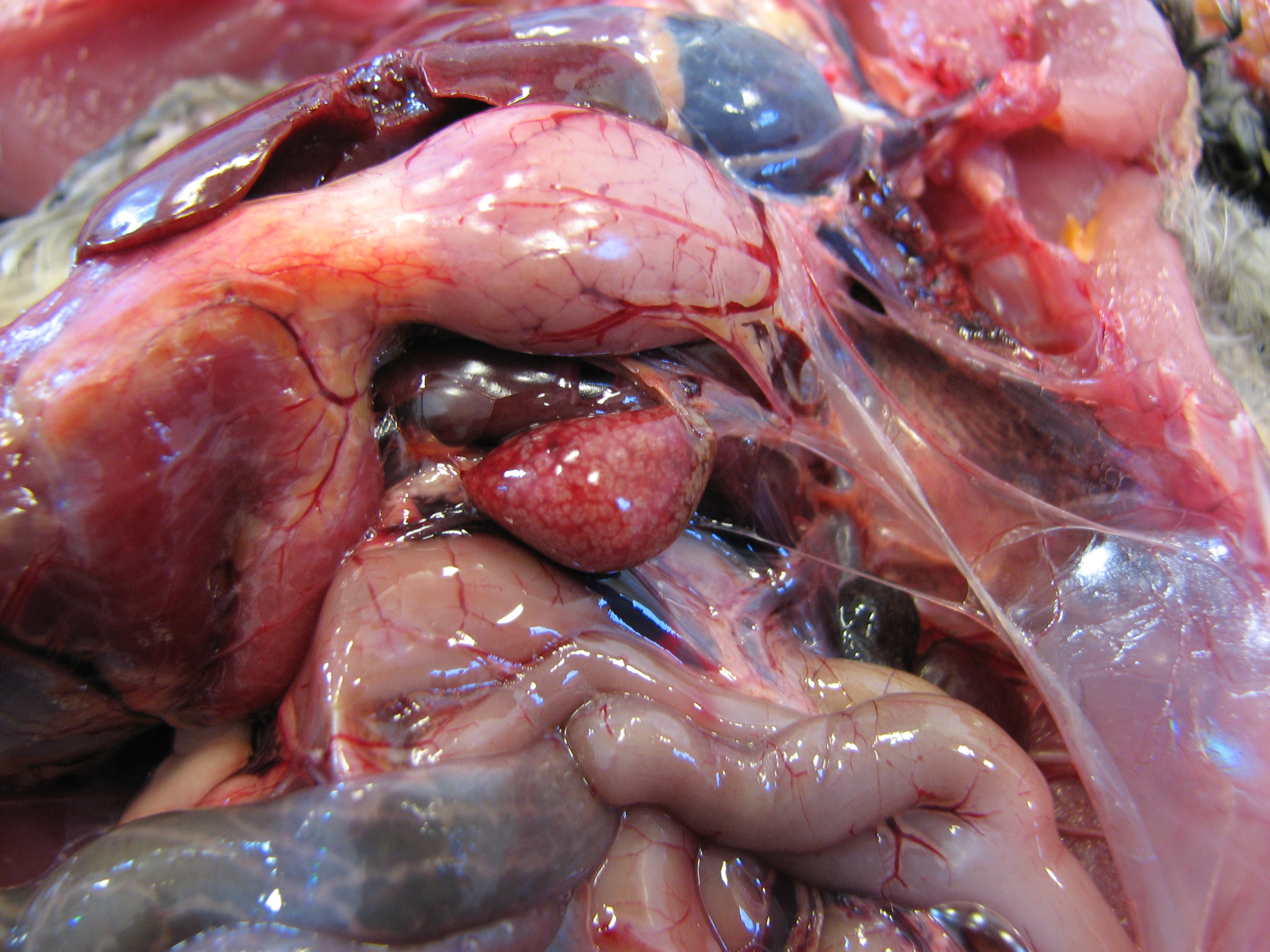 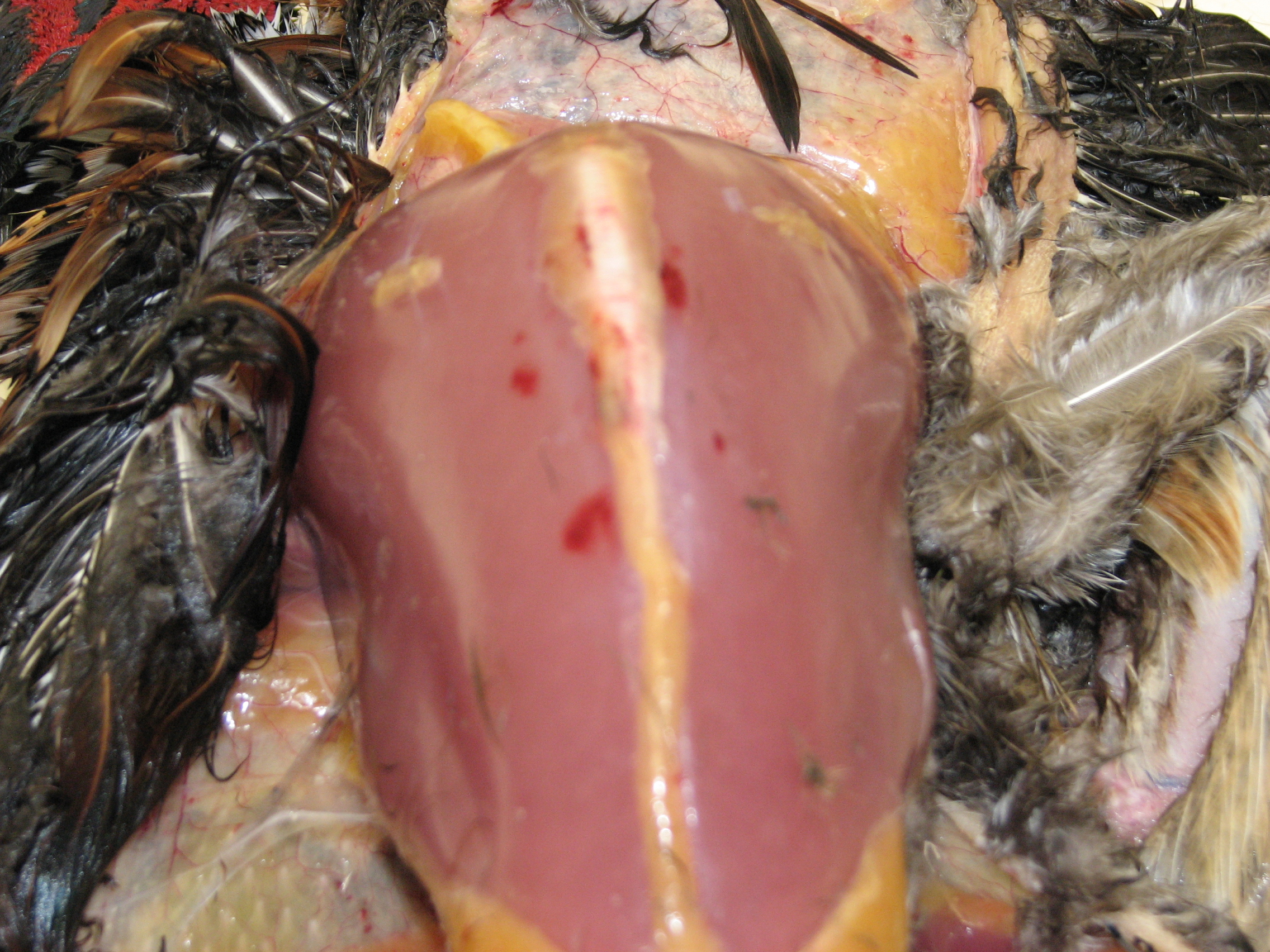 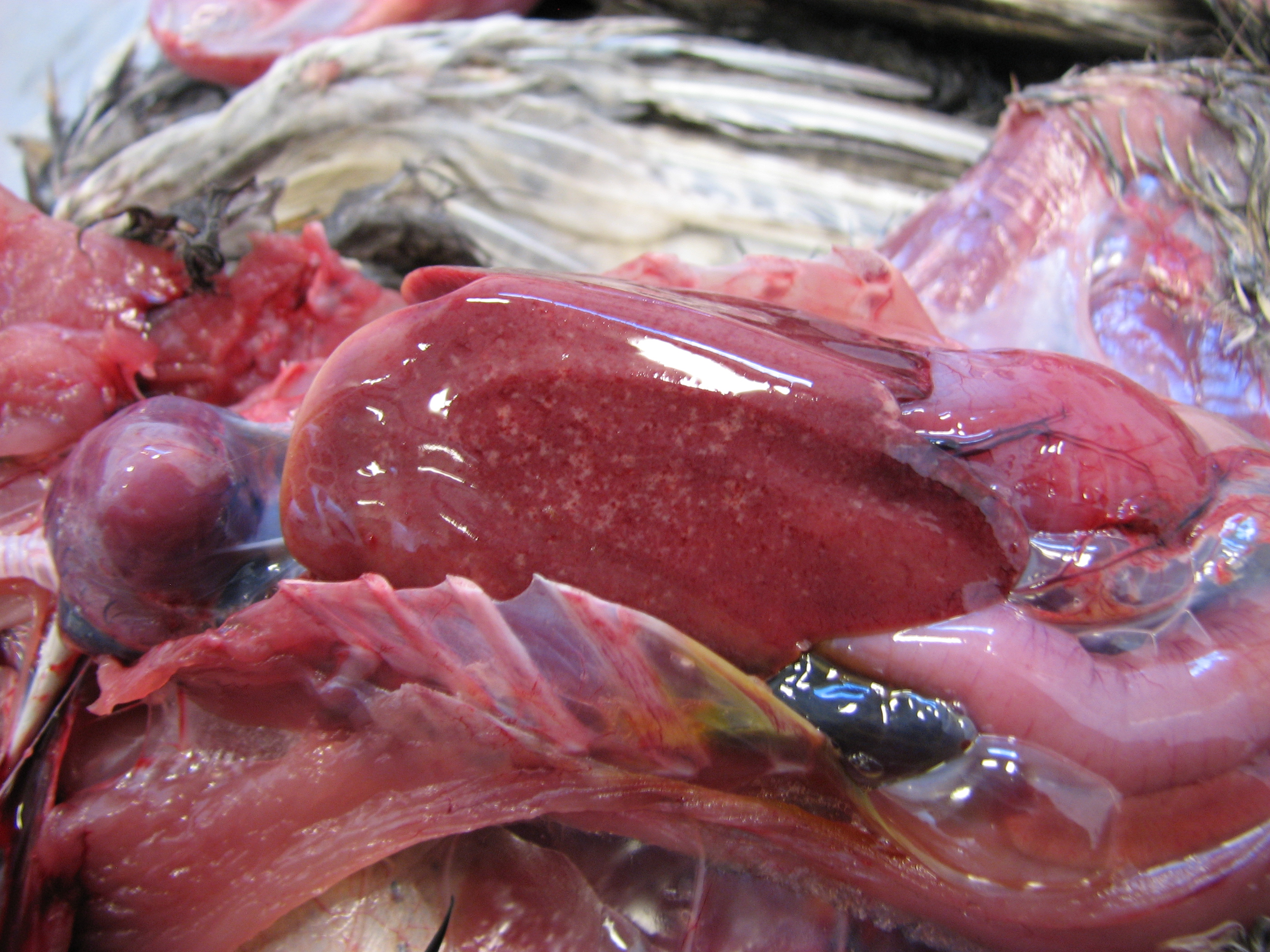 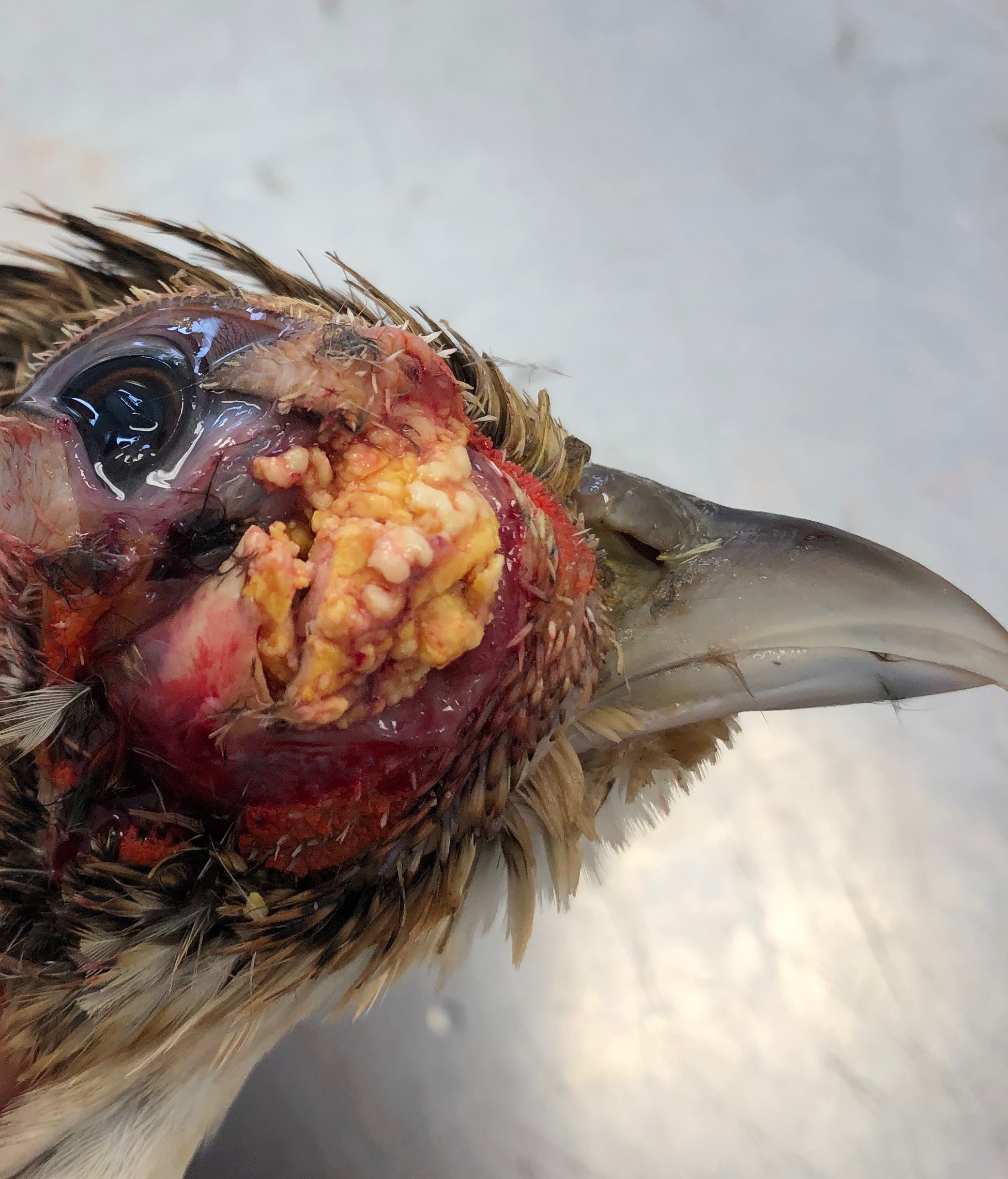 Histomoniasis (Blackhead)
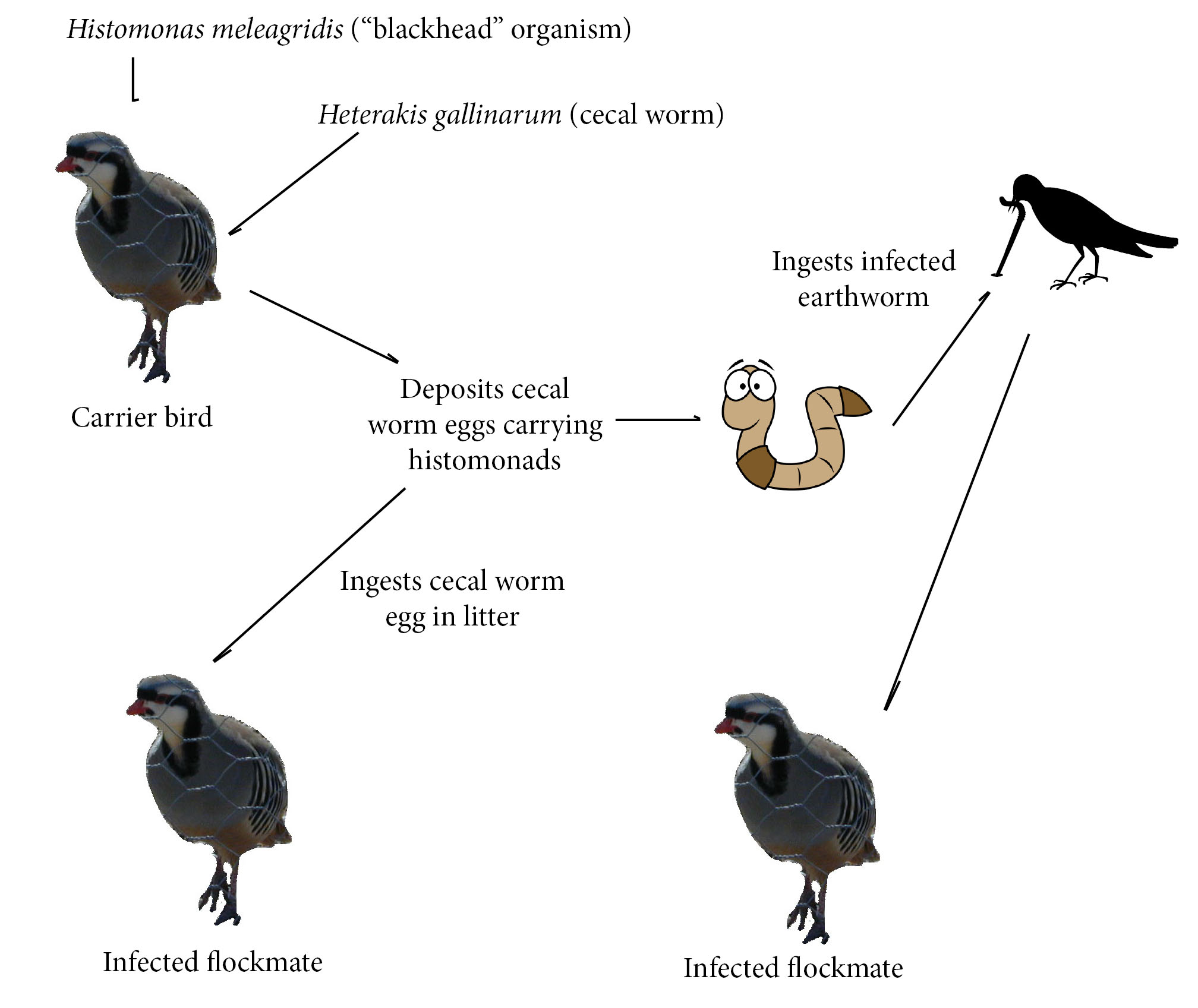 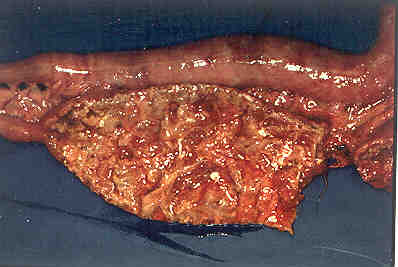 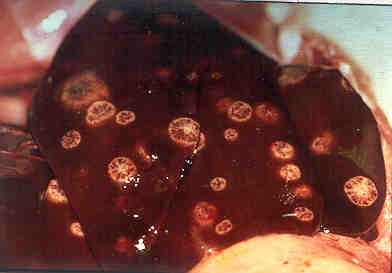 Histomoniasis (Blackhead)
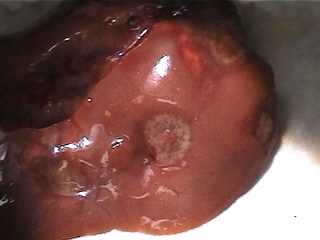 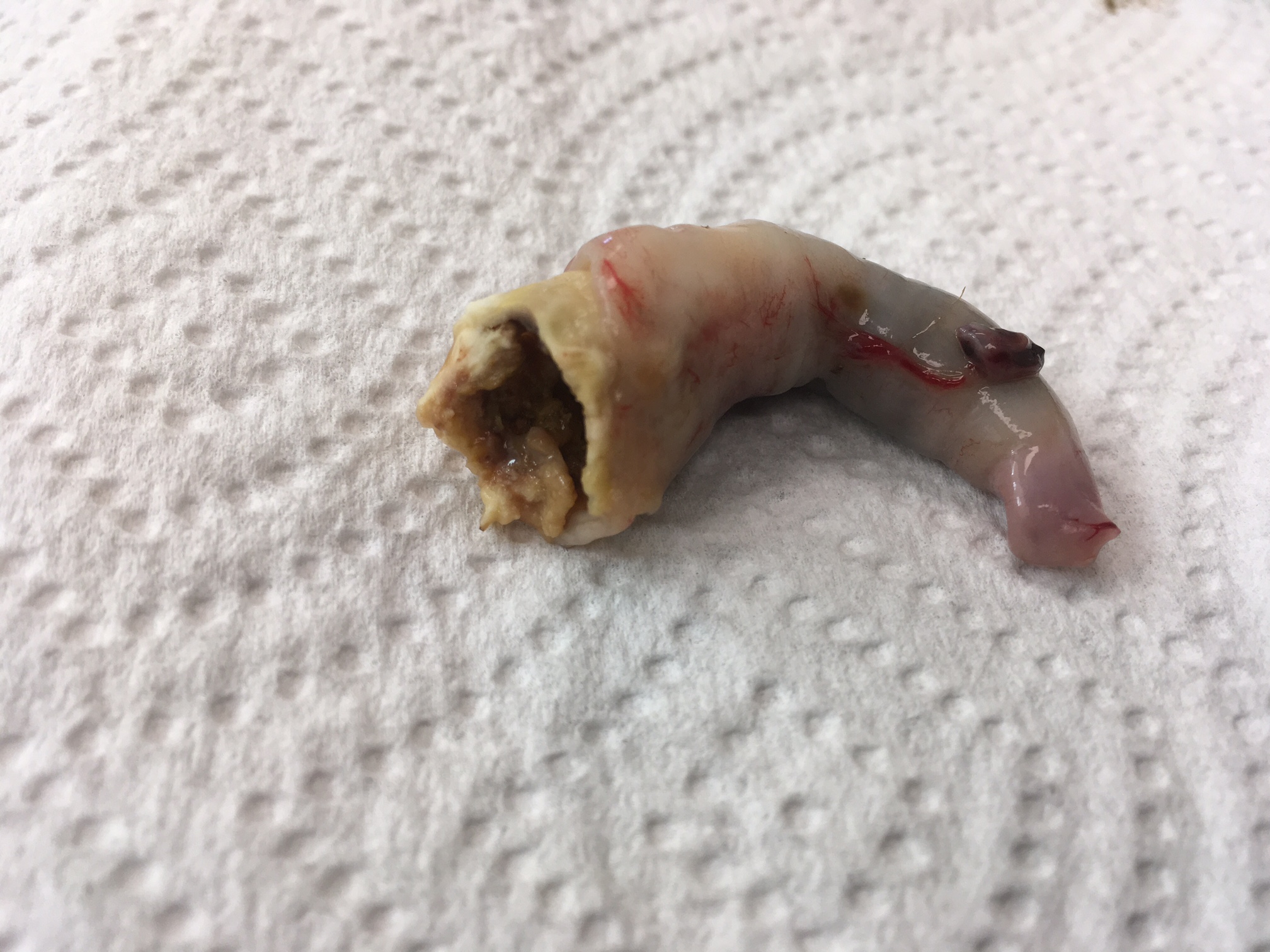 Haemoproteus – Bobwhite Quail
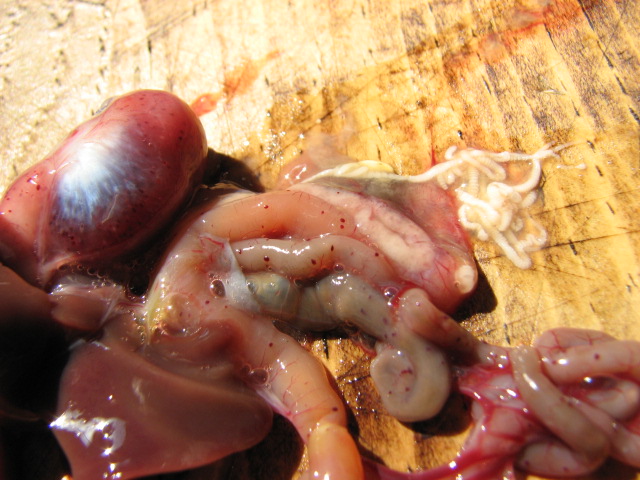 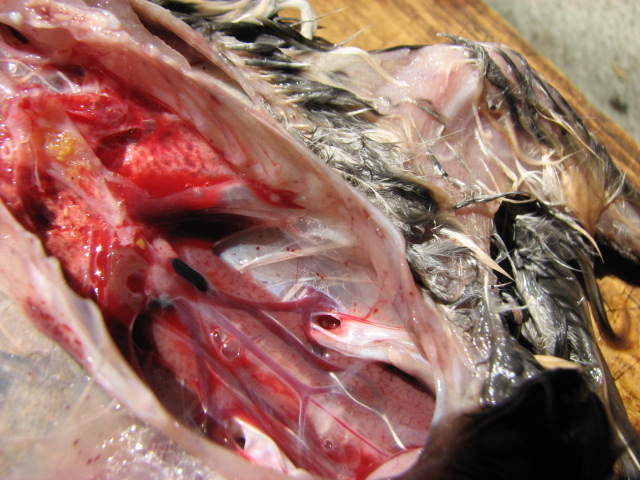 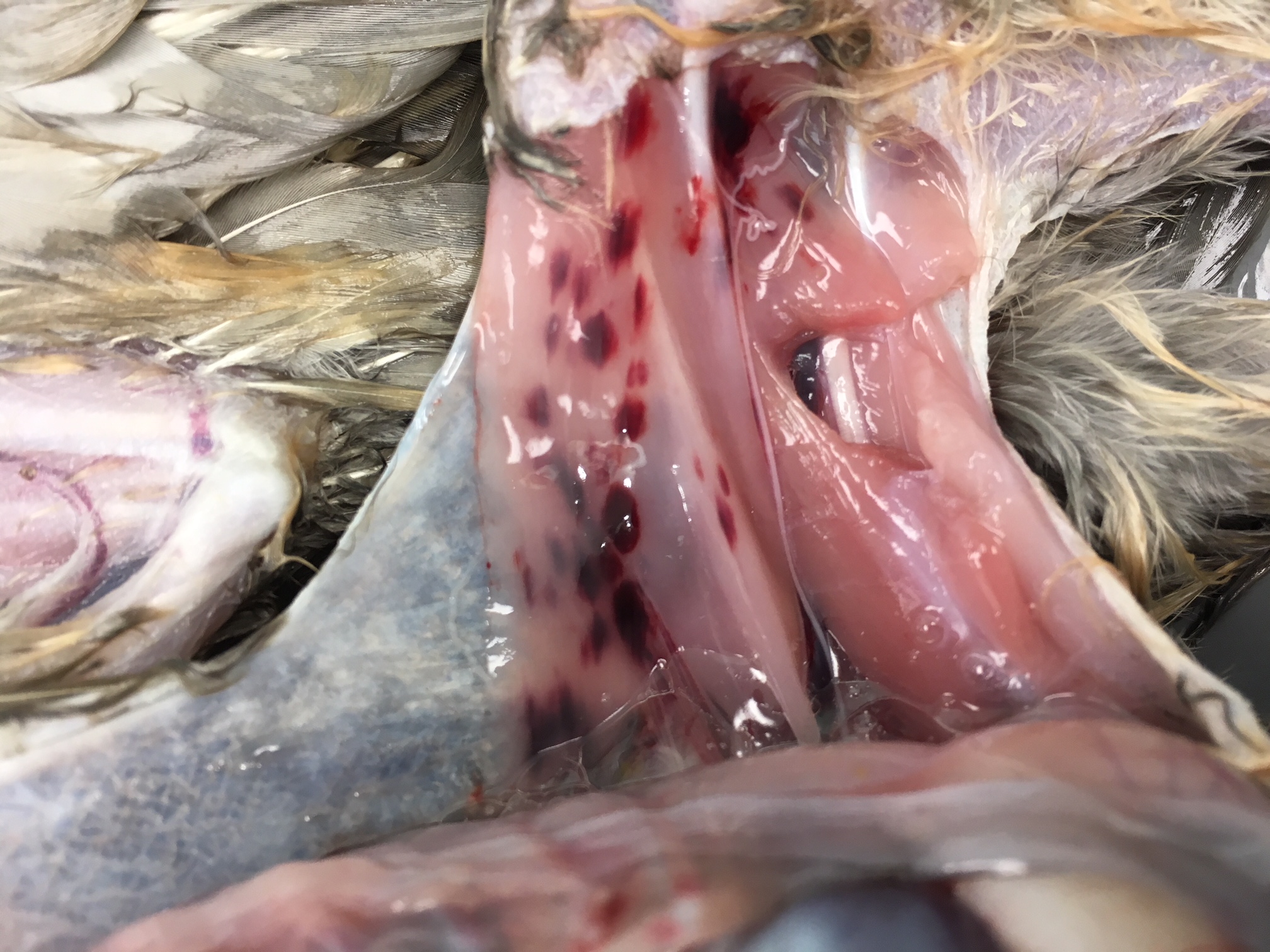 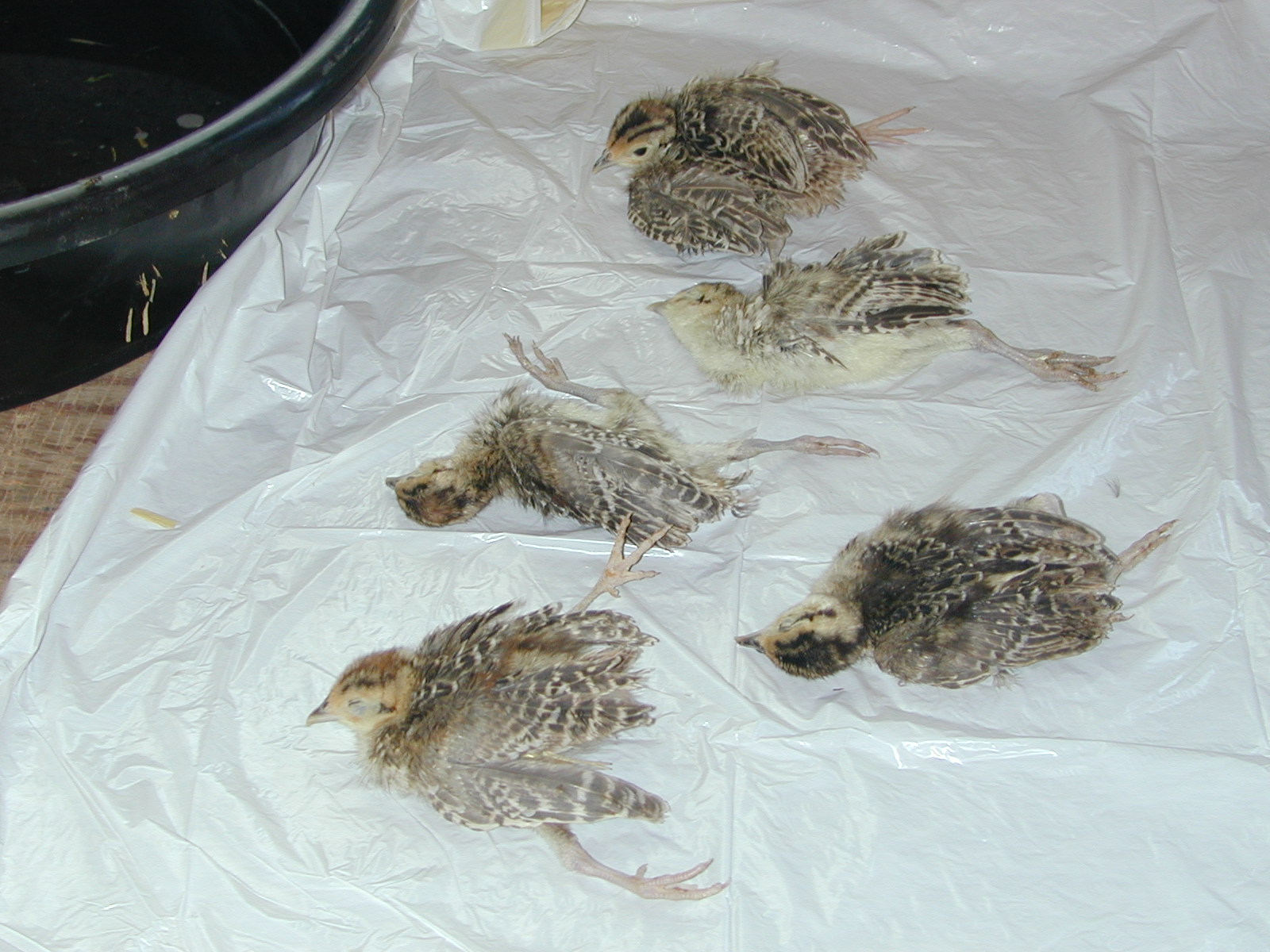 Vitamin/MineralDeficiencies
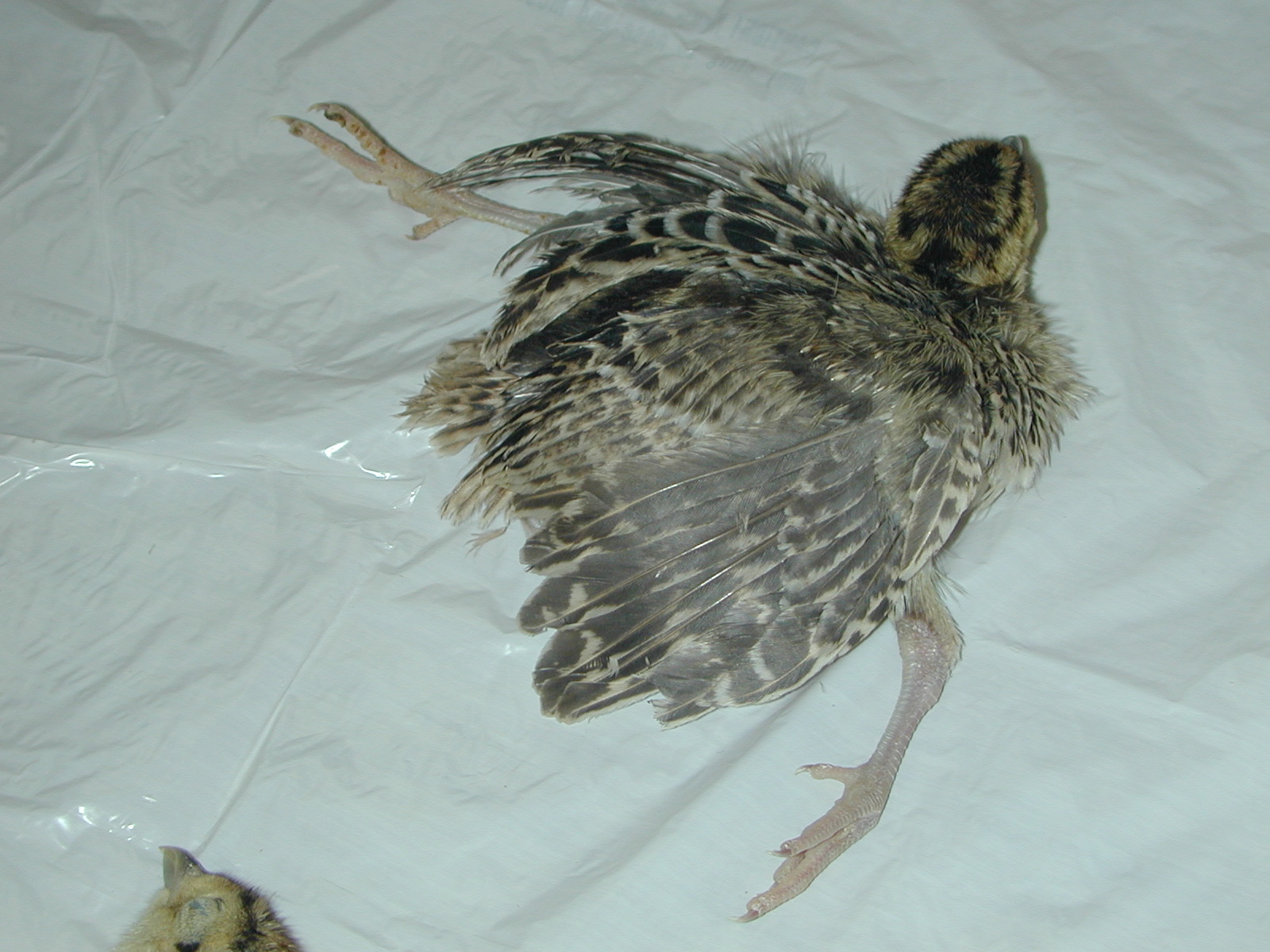 Avian Tuberculosis
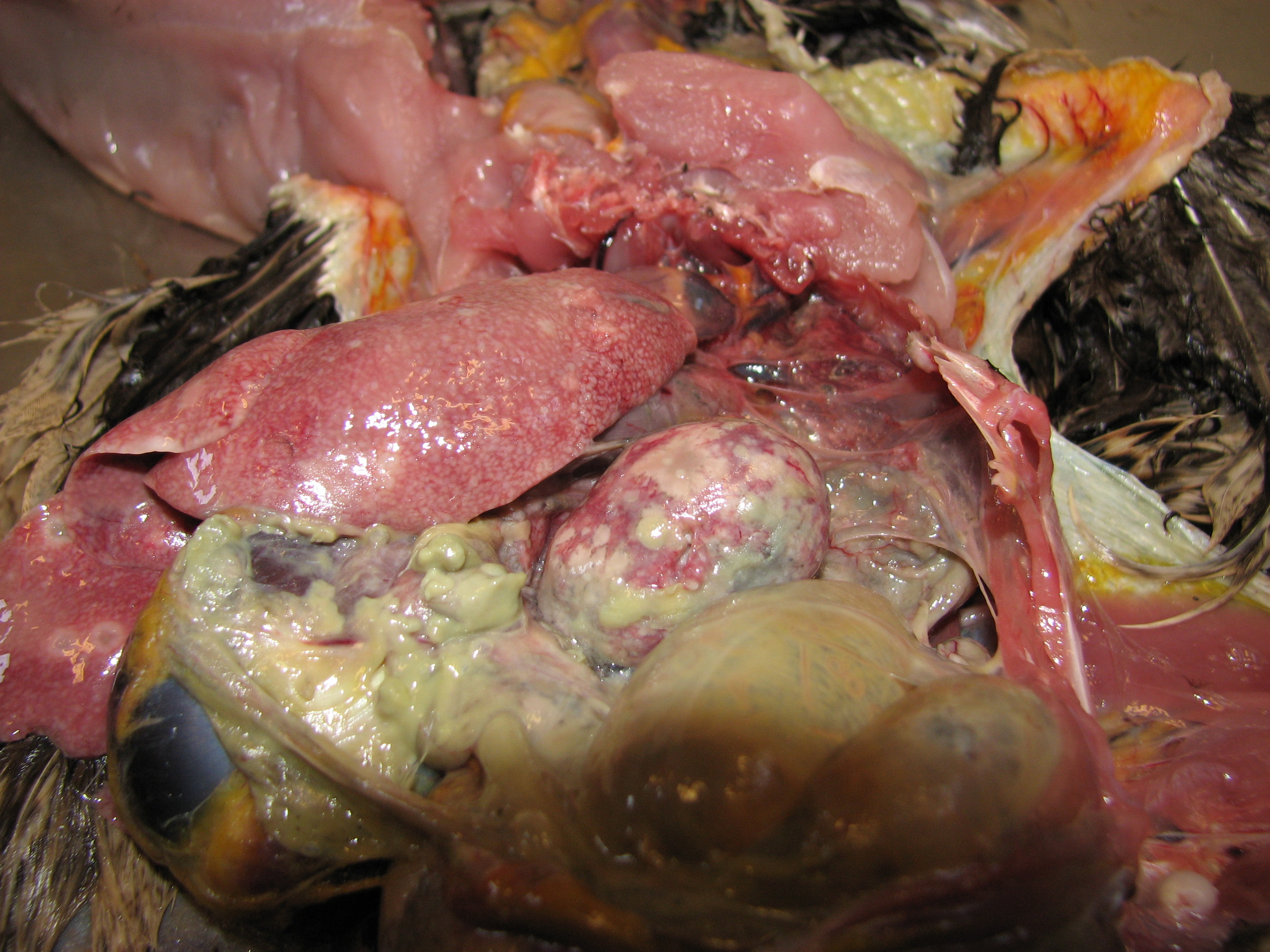 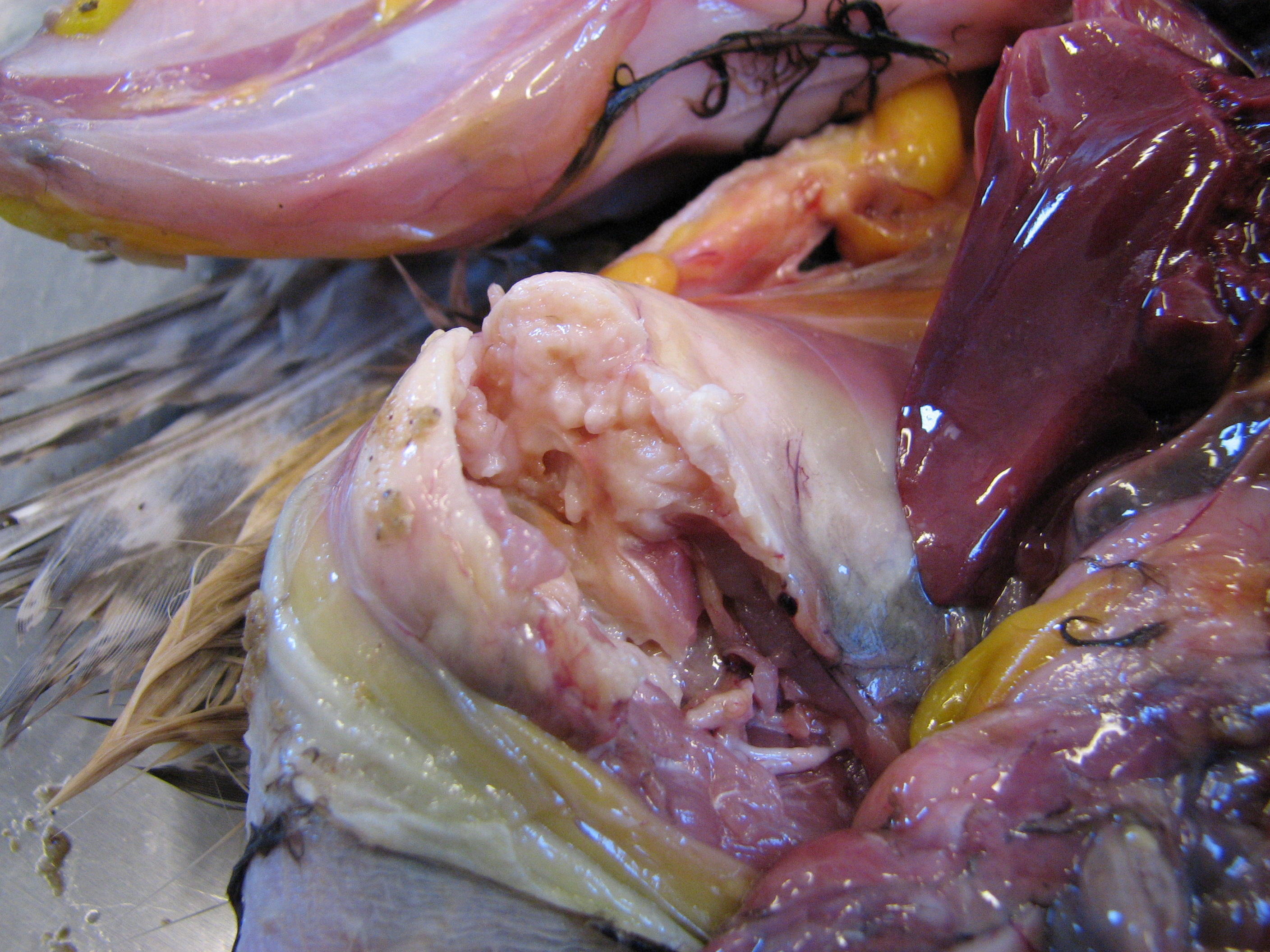 Ulcerative Enteritis
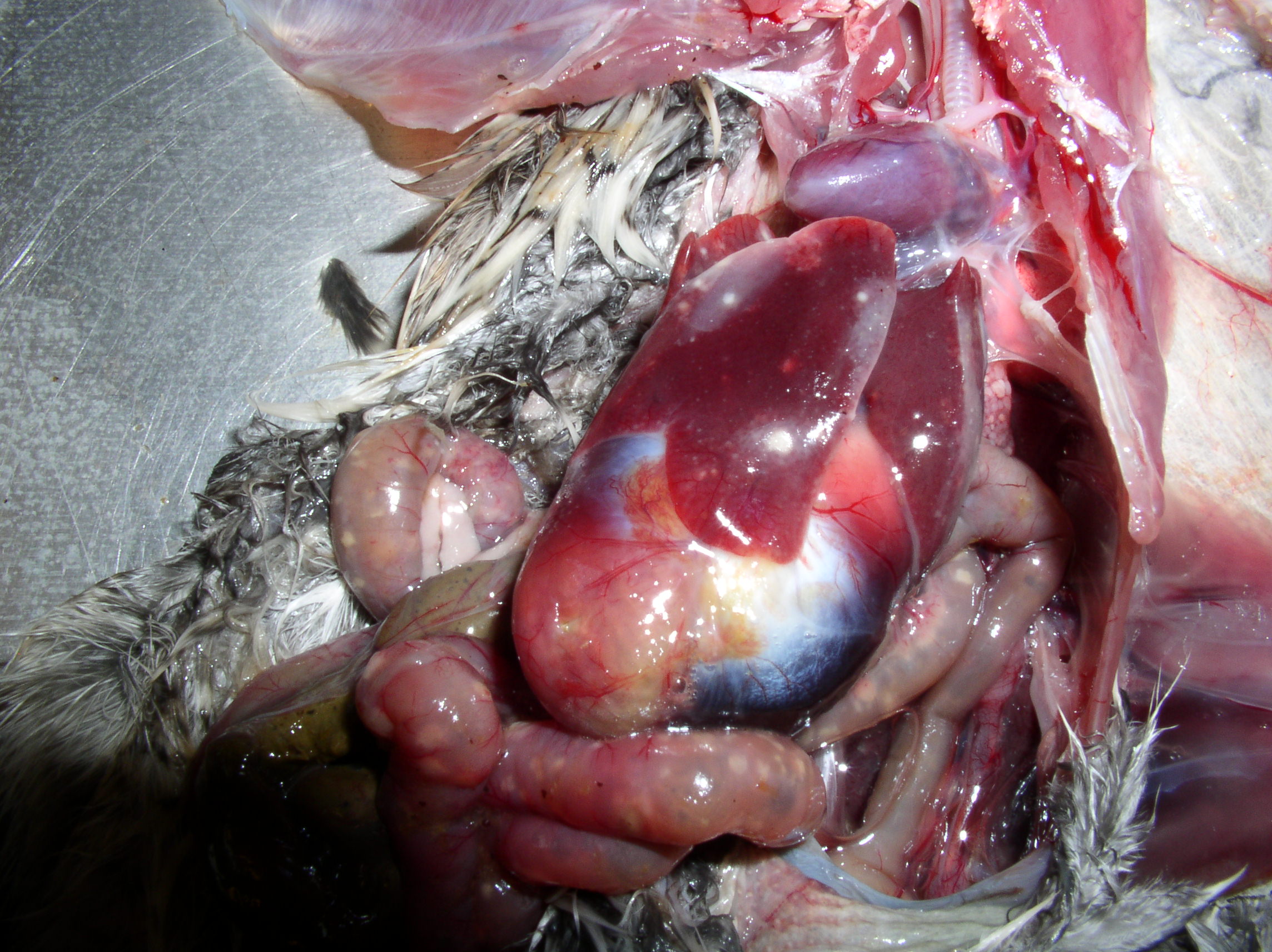 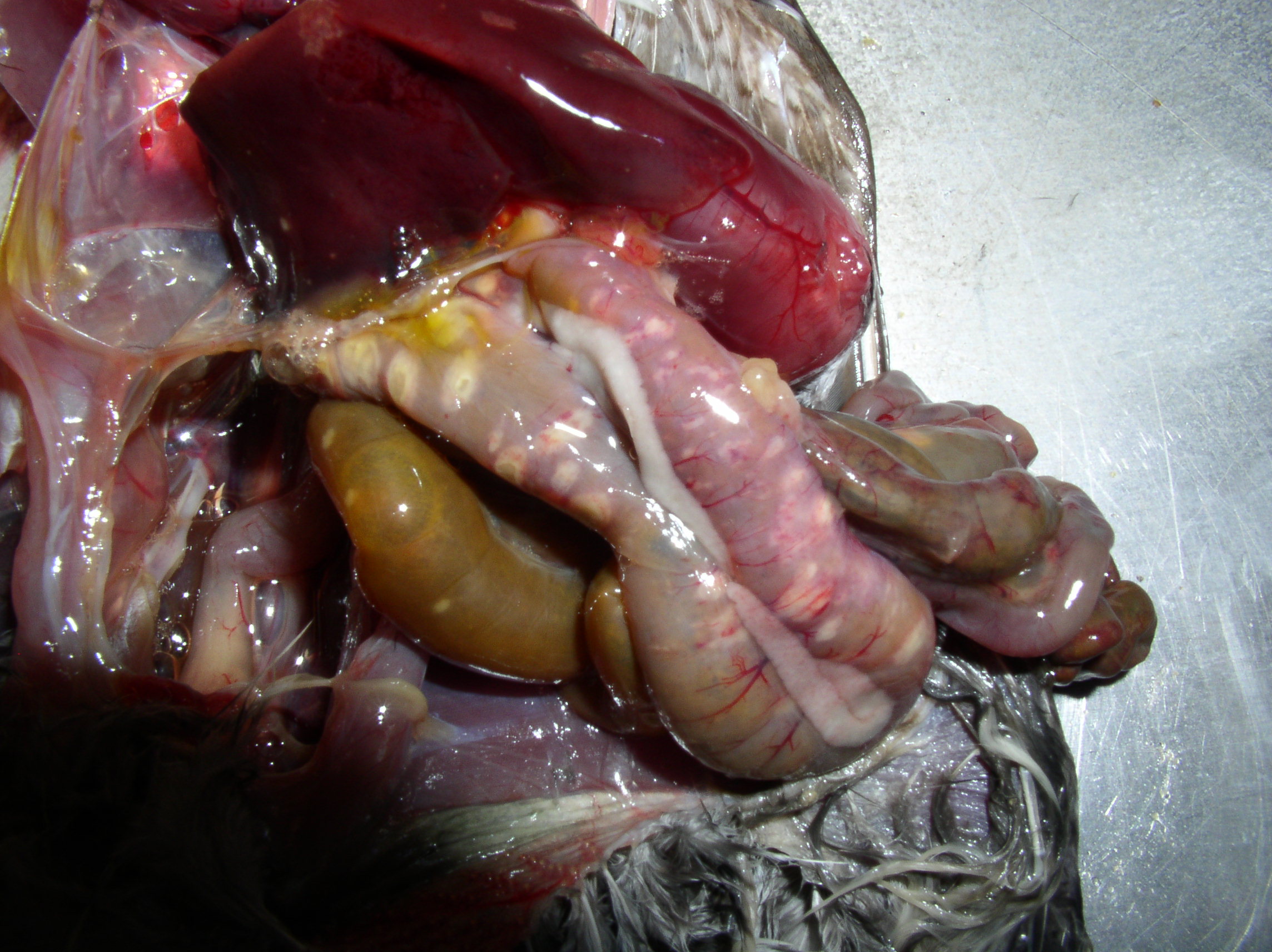